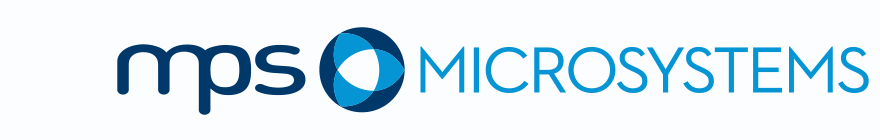 Markus Hug 15.02.2016
MPS Group Organisation
150 employees
Location: Bonfol
Watch bearings and gear wheels
150 employees
Location: Bienne
Microsystems, ball screws, linear bearings
80 employees
Location: Corgémont
Orthopedic instruments
20 employees
Location: Court
Precision decolletage parts
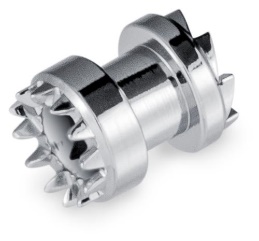 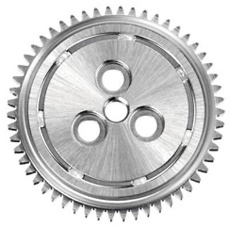 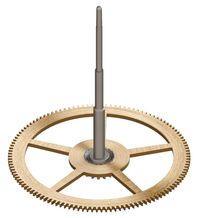 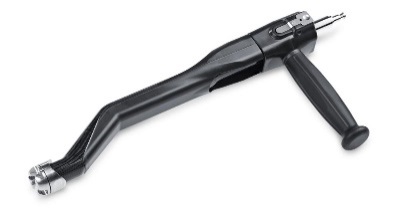 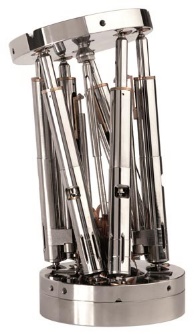 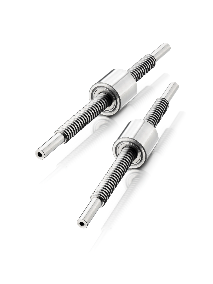 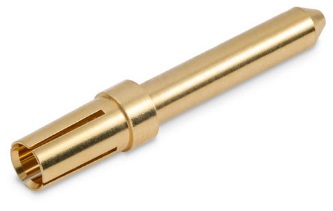 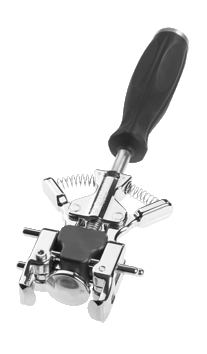 2
MPS Microsystems
Located in Biel/Bienne, Switzerland 
14’400 m2 built in 2008
150 employees
ISO 9001 – ISO 14001 - ISO 13485

Research & Development
Industrialization
Parts manufacturing :	
	- turning, grinding, 
	- ball bearing manufacturing,
	- thermal and surface treatment.
Microsystems assembly  (clean room)
Purchasing and logistic
Quality assurance and Quality control
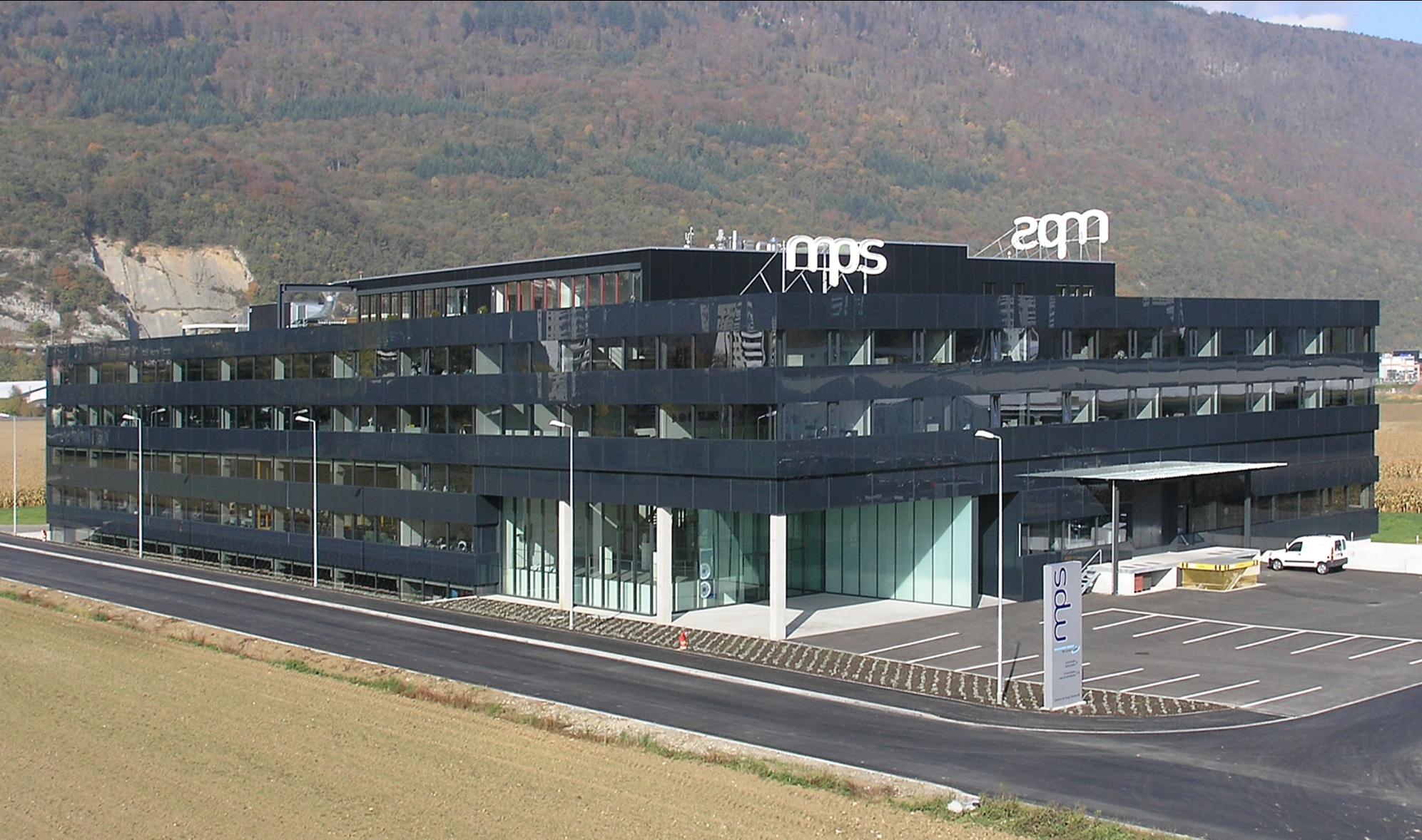 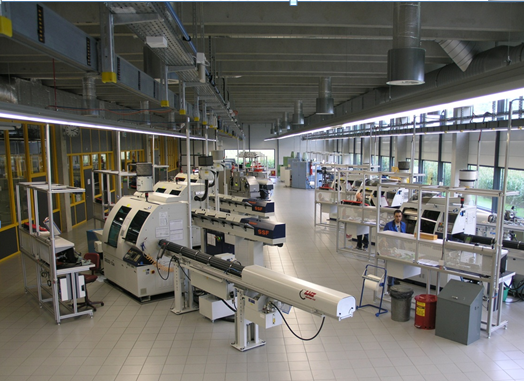 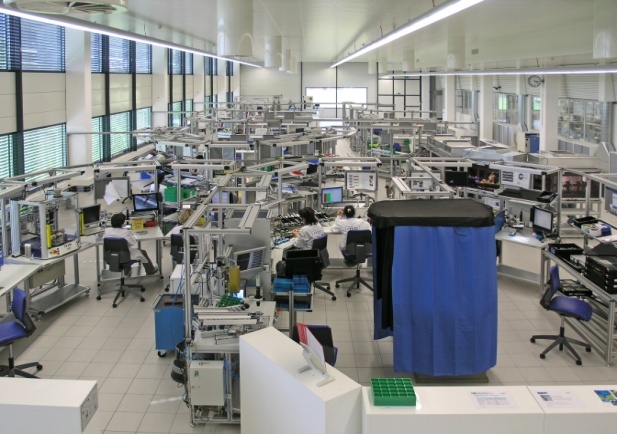 3
MPS Microsystems products and applications
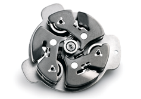 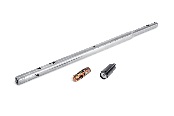 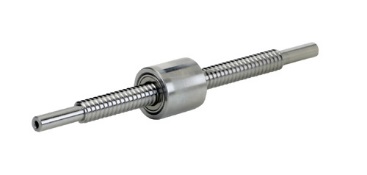 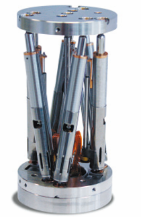 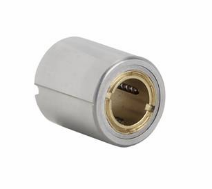 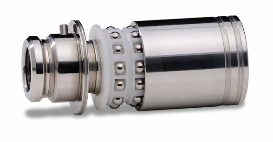 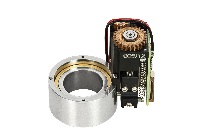 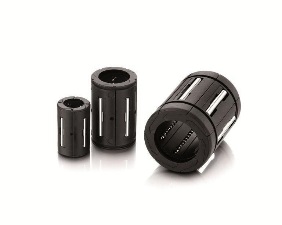 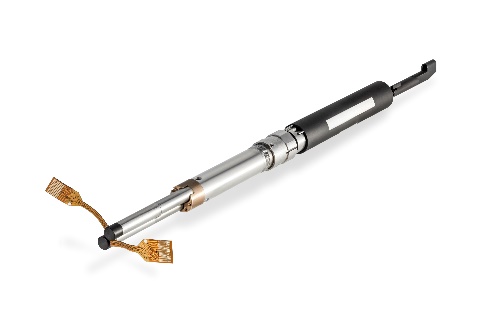 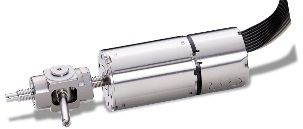 Robot Manufacturing Process
Markus Hug 15.02.2016
Overview
Assembly & Test
Raw materials
Manufacturing
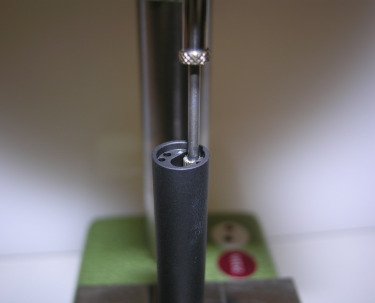 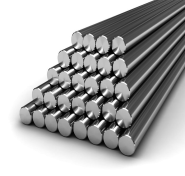 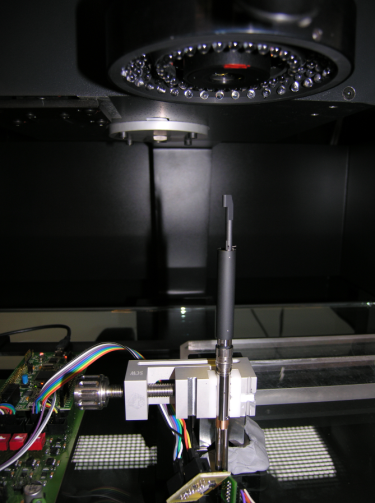 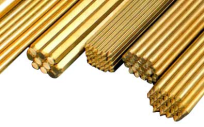 Raw materials
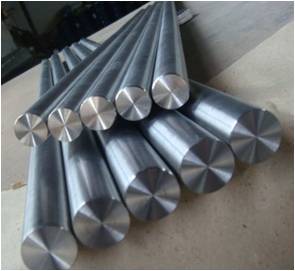 Martensitic & austenitic stainless steels
Copper alloys
Aluminum alloys
Plastics
Special materials
Etc.
Turning
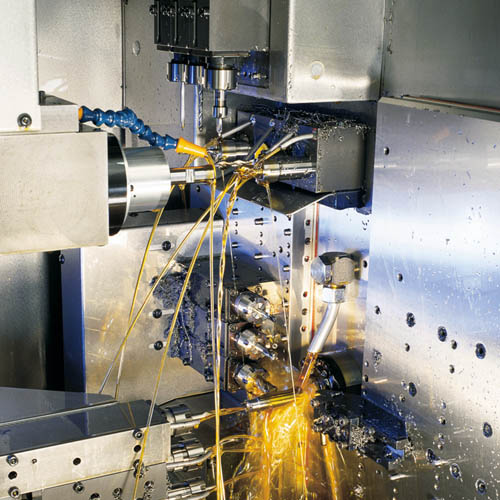 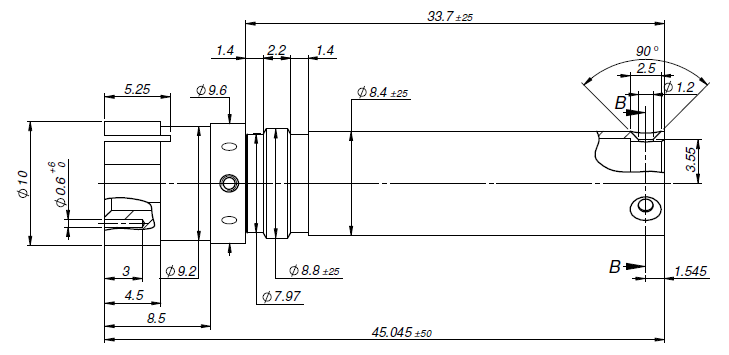 Swiss-type turning
Holder
Heat treatment
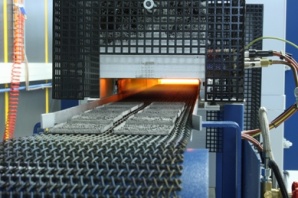 Heat treatment :
Annealing
Quenching
Cryogeny
Tempering
Grinding
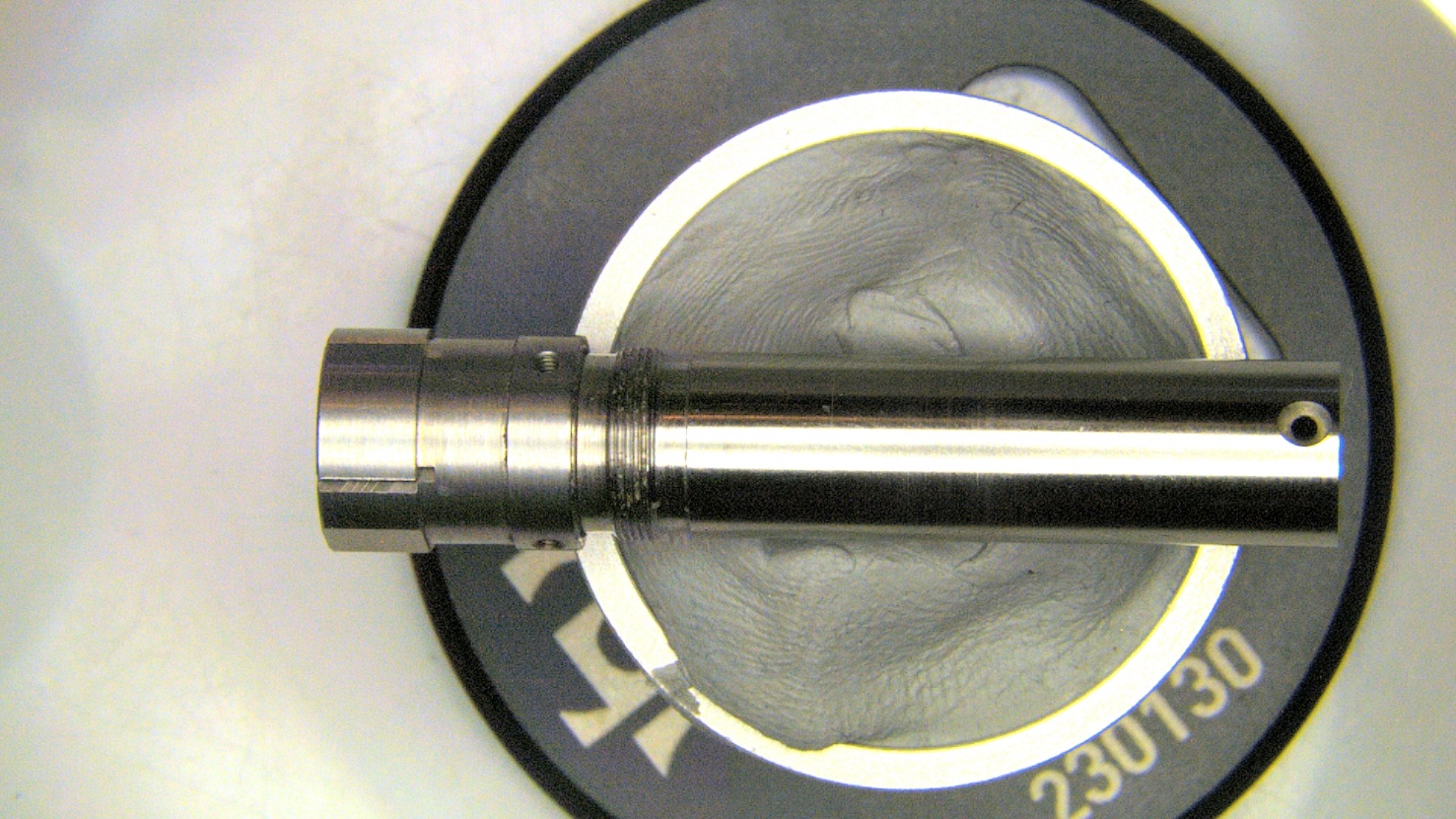 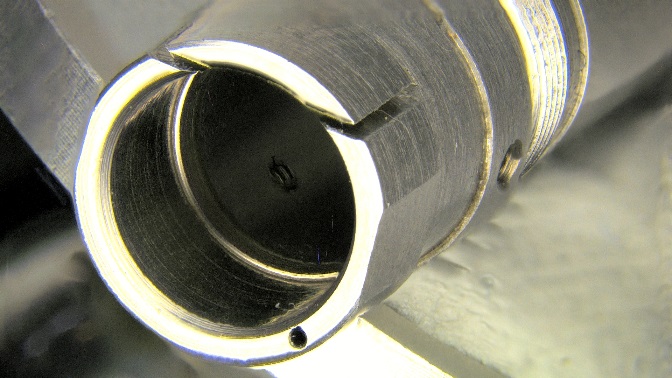 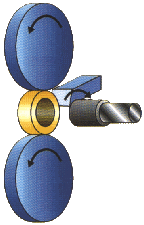 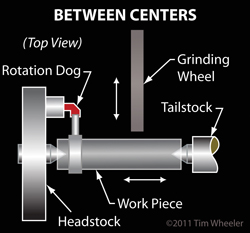 Inner Ø grinding – centerless, 
rolling on grinded OD
Outer Ø and thread grinding
between centers
Grinding
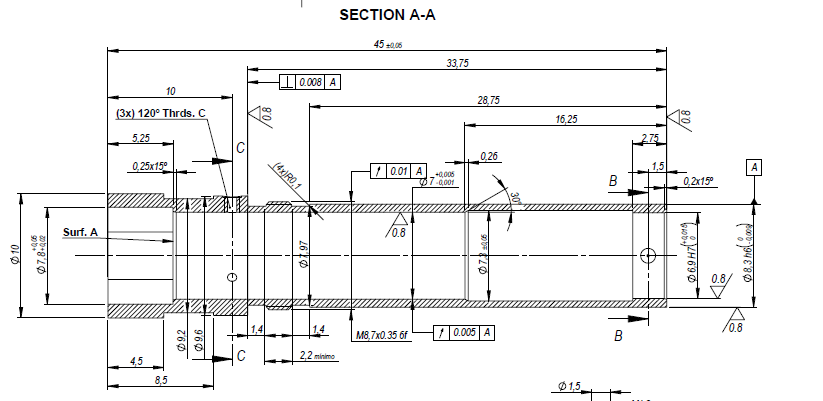 Milling
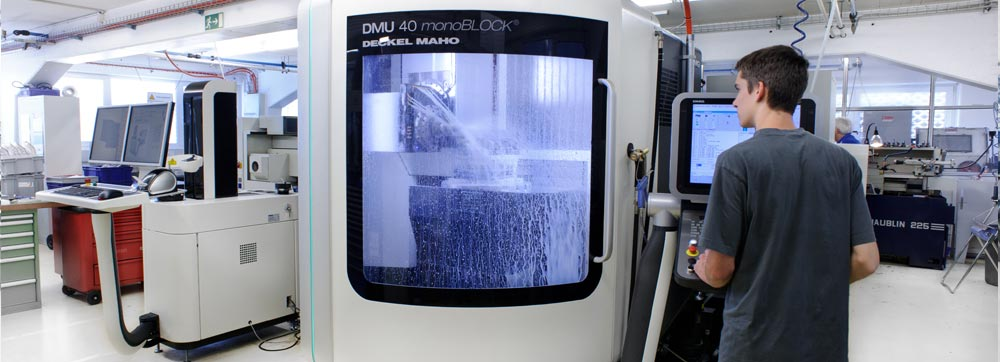 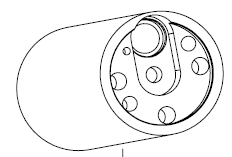 R2-Support
5-axis milling
Milling
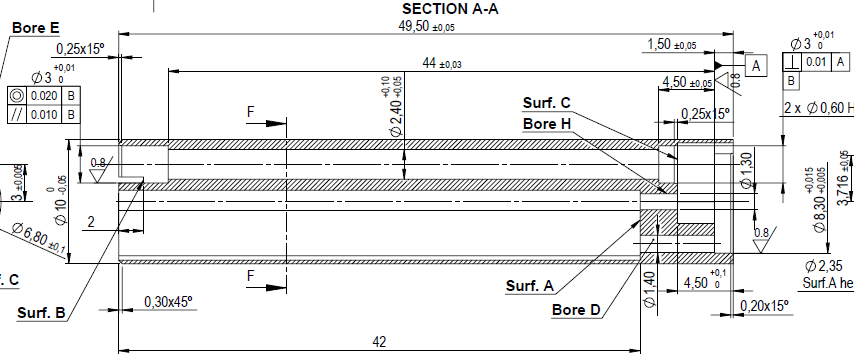 Surface treatment
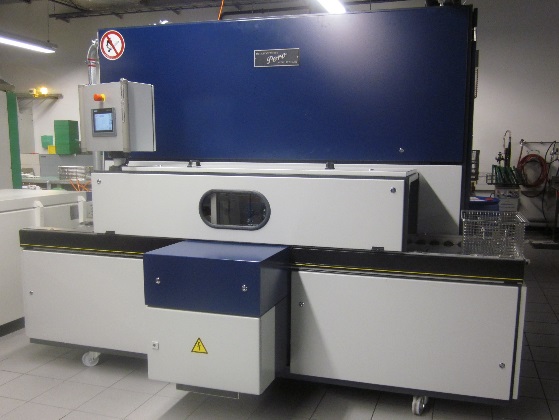 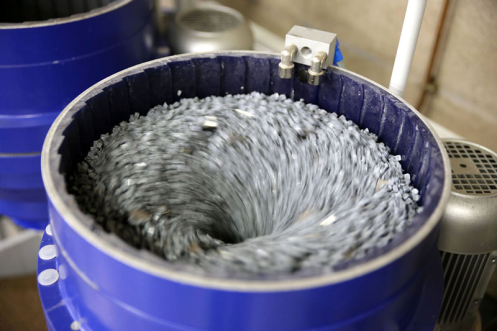 Vibratory deburring
Cleaning & degreasing
Cutting oil, burrs, chips, etc.
Other processes
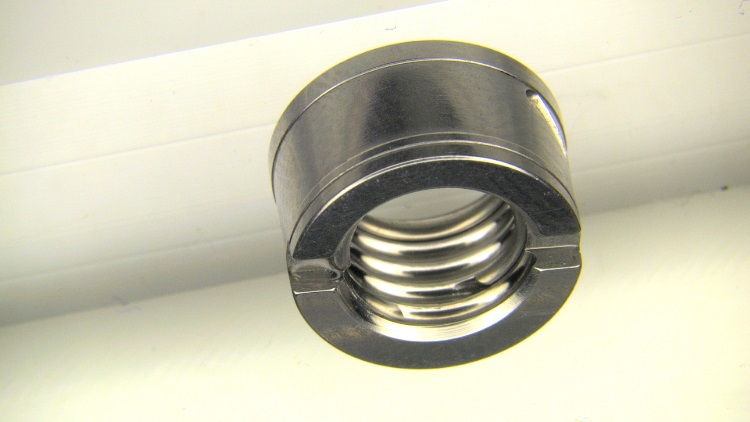 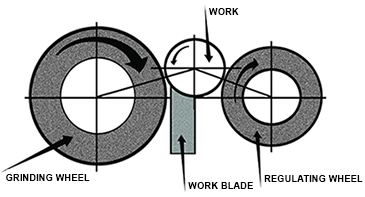 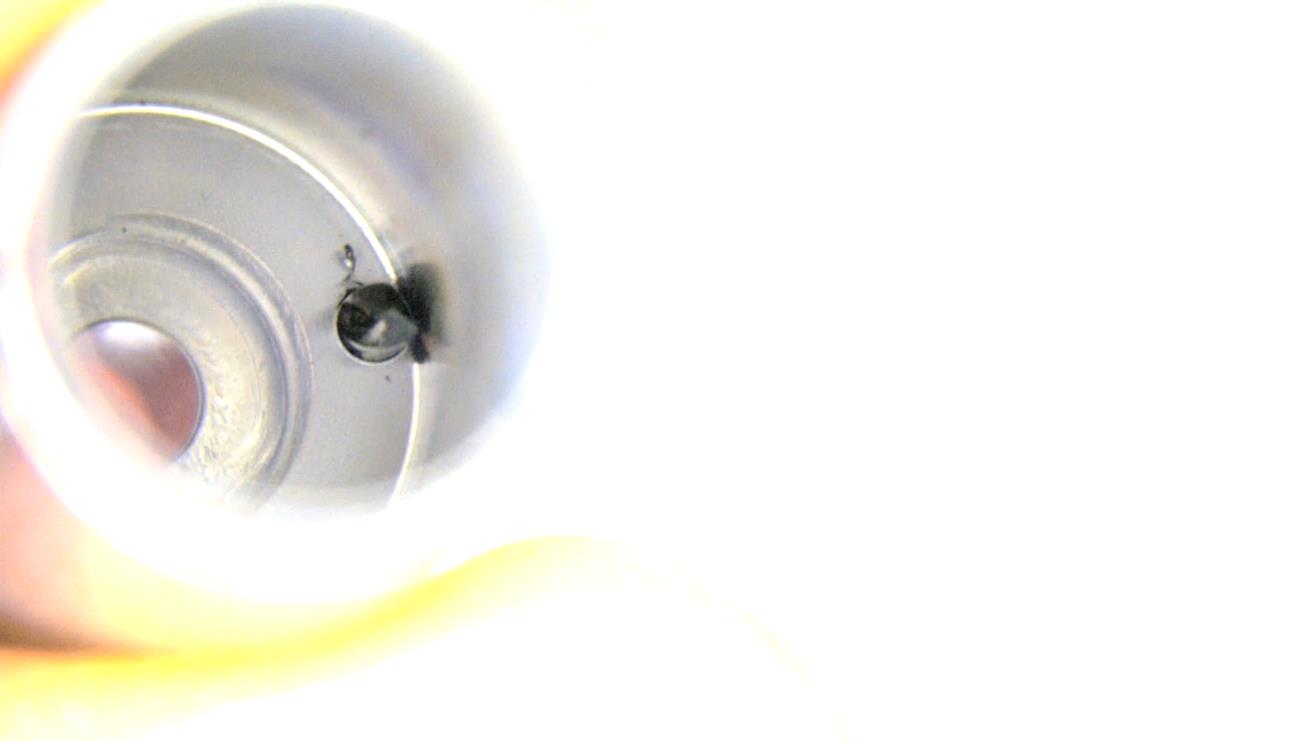 Continuous feed centerless grinding
Inner thread grinding
Manual deburring & visual inspection
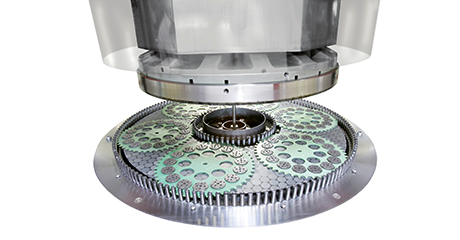 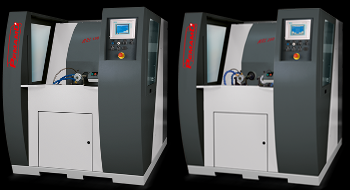 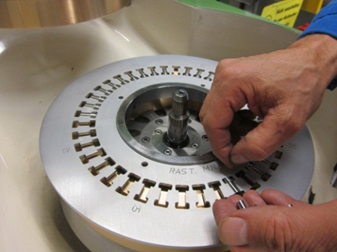 Lapping
Honing
Polishing
Assembly
General assembly environment
Cleanroom class 100’000
Special assembly environment
Cleanroom class 10’000
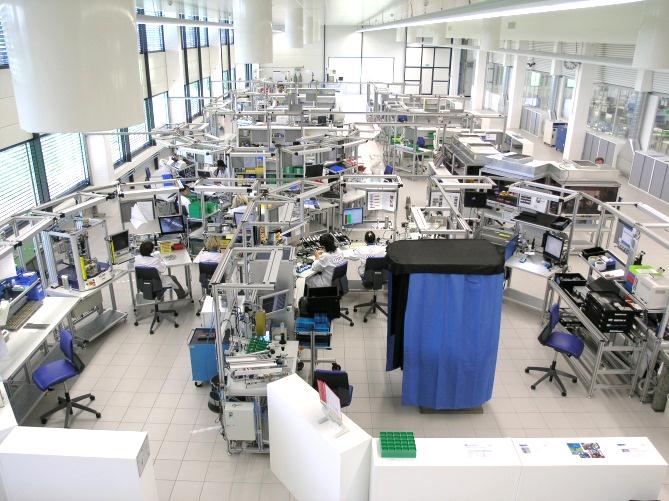 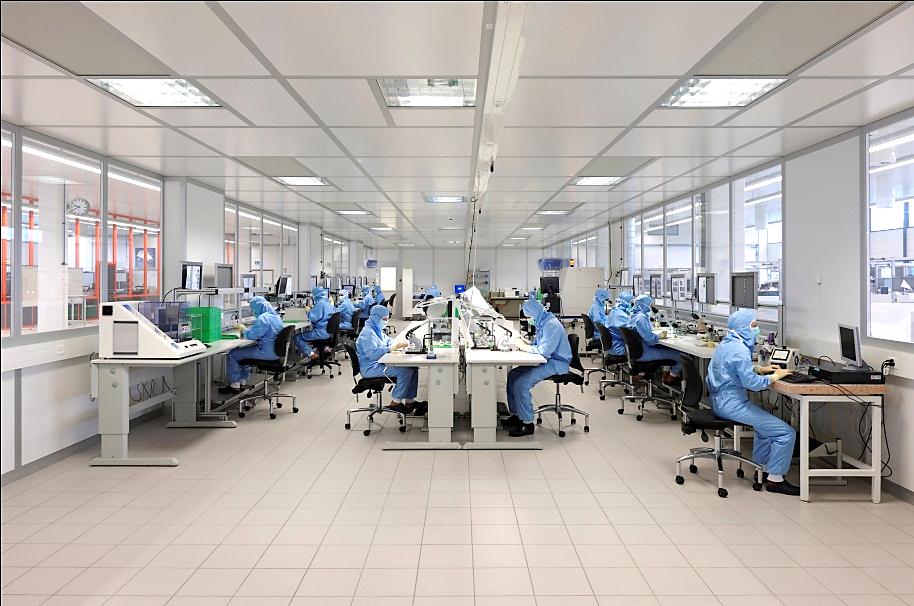 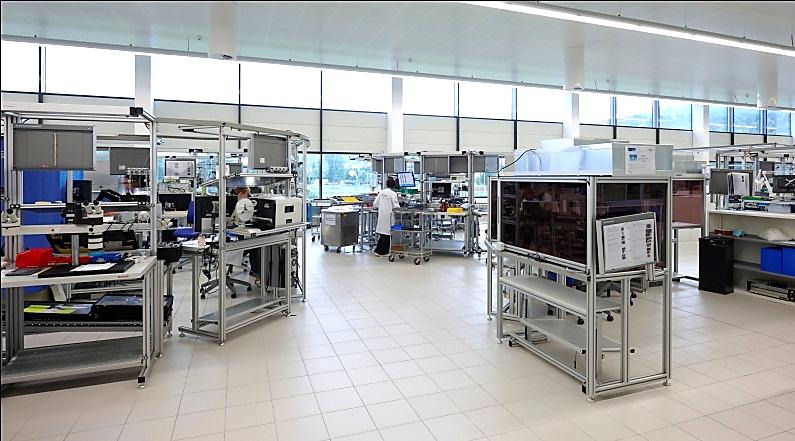 Flow cells
Air stream class 1’000
Assembly
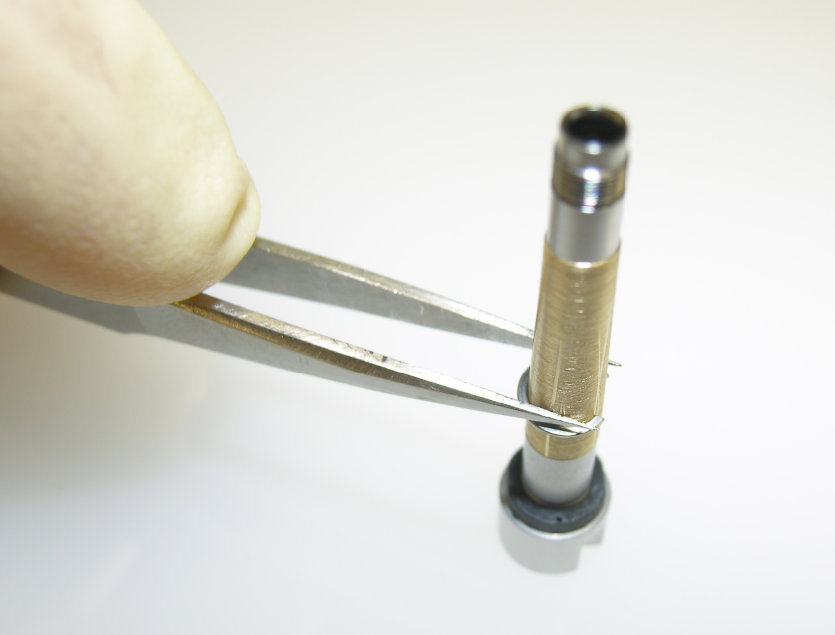 Project specific assembly 
Processes
Process manuals with visual aids
Tooling's 

in the field of precision mechanics
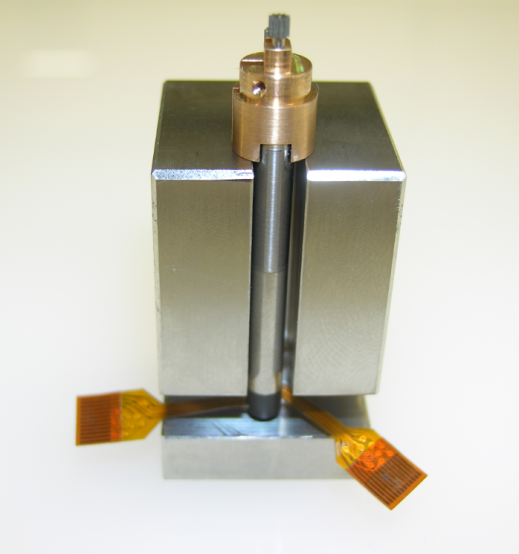 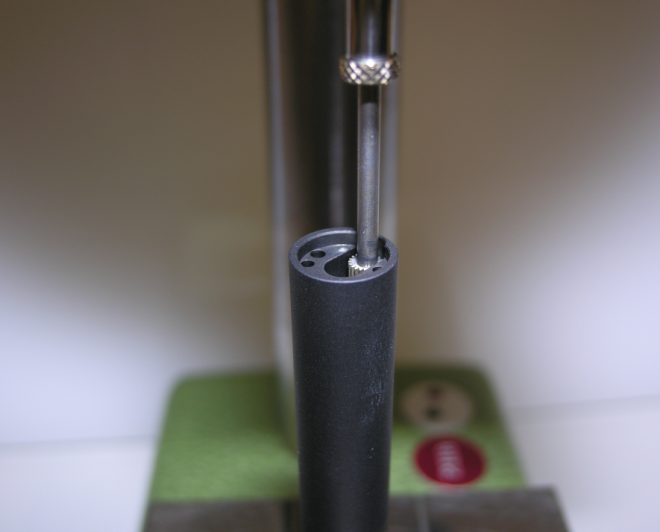 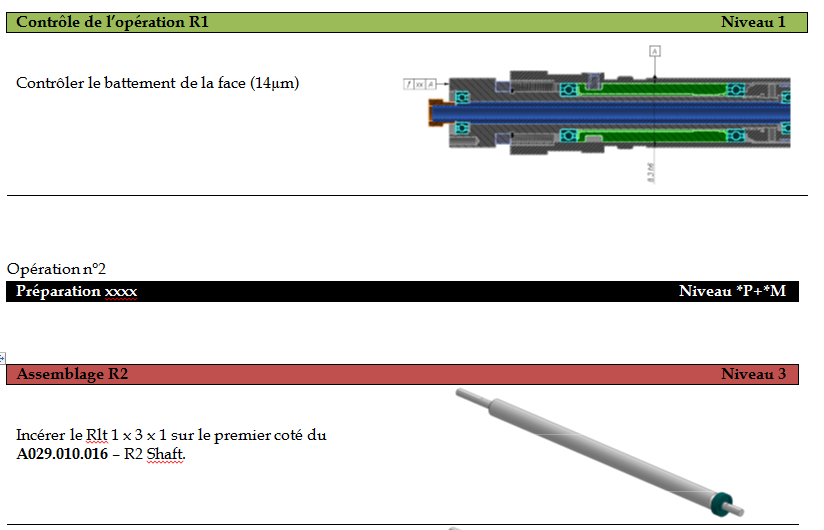 Assembly
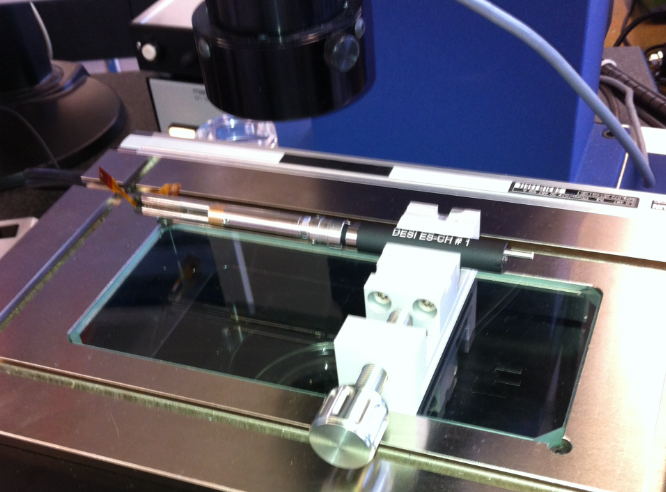 Project specific assembly 
In process controls
Measurement devices (Metrology)

in the field of precision mechanics
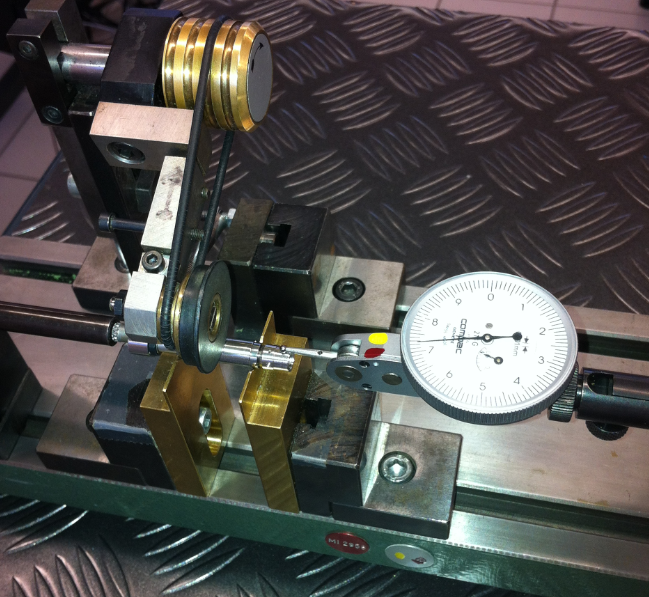 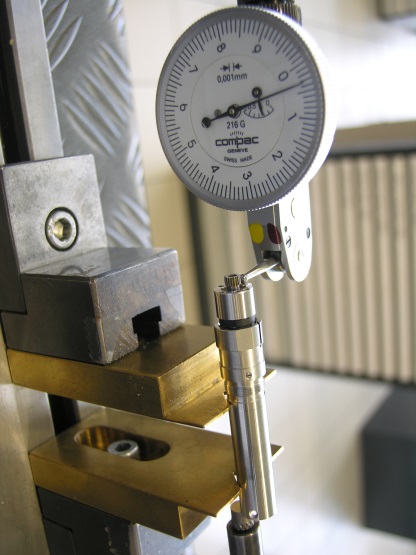 Final Tests
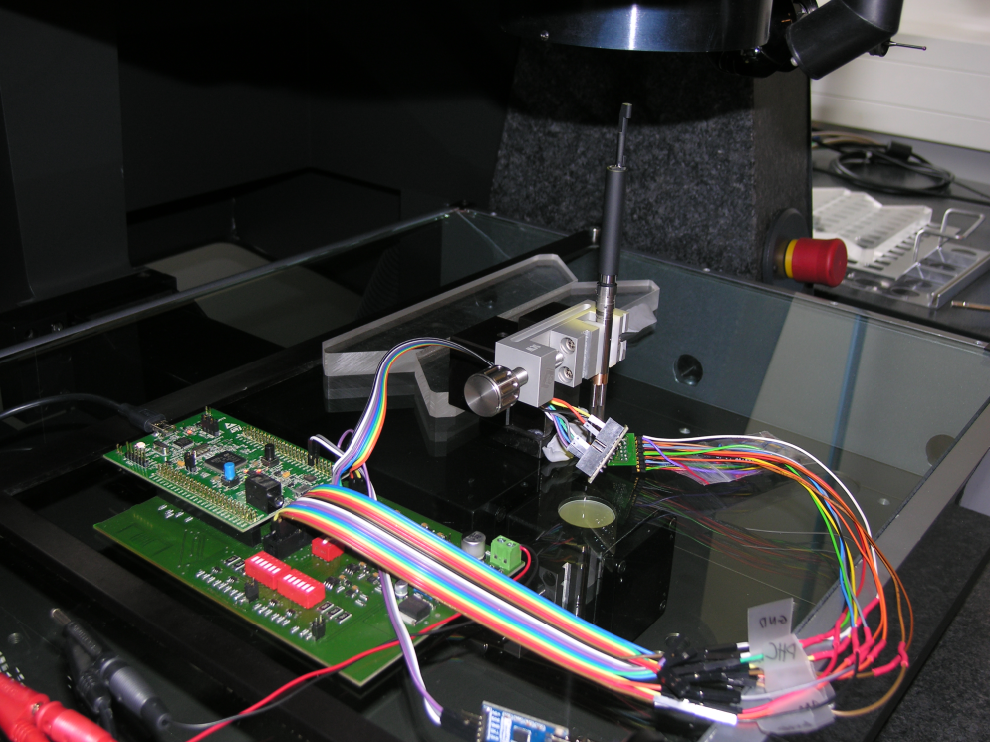 Werth 3D measurement device
Optical and tactile
Resolution 0.5µm
Repeatability ±2µm
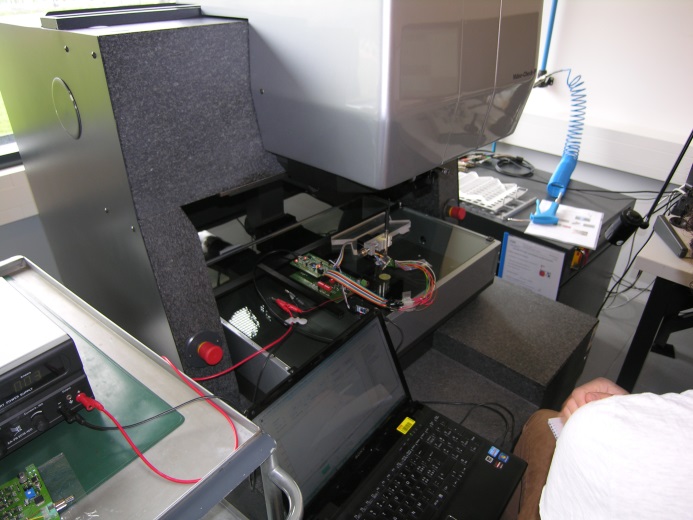 Measurements samples for the Actuator
X/Y Position accuracy 
Max angular tilt R1 – R2